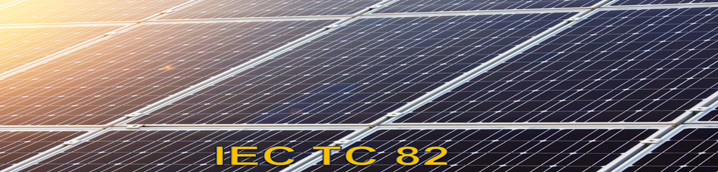 Workstreams/Activities for 2021/2022
January 18th 2022 
Geoffrey Kaila – Chairperson TC 82
AFSEC- TC82
1
AFSEC TC 82 Membership
20 Members from 13 Countries
ATC 82 main Activities /Progress for 2020/2021
No Face to Face meetings took place 
We made an effort to comment on some IEC documents and encourage Africa IEC members to respond with comments. 
We attended IEC LVDC SyC and TC82 meetings and used the opportunity to promote Afsec and ensure the interest of the African Continent was accommodated in IEC standards.
ATC82 has prepared itself to pursue proposals for Appliance Standards that  AUC/EU(TUF) project team plan to recommend in their report–related to energy efficiency and quality assurance.
Process was made to adopt/adapt  National Standards in Uganda, Zambia, & Rwanda.
3
ATC 82 main Activities /Progress for 2020/2021
Established TC82 mirror committes in member countries.
TC82 members received trainingon AFSEC collaboration tool to be used on the AFSEC/IEC collaboration platform.
To promote the purpose of Afsec we have compiled a marketing and communication plan. This plan has identified some important actions for the various role players in Afsec.
4
ATC 82 main Activities /Progress for 2020/2021Projects
TC 82 set out to undertake the following projects;
Biogas Standard for rural communities development.
Develop/adopt Off-grid appliance standards.
Develop a guide/standard for handling electronic waste
Collaborate with TC64 to develop safety Installation procedures for mini-grids.
Develop a guide for installation of componet based Solar Home Systems.
5
ATC Highlights/Achievements
6
ATC82  CHALLENGES
7
Conclusion
8